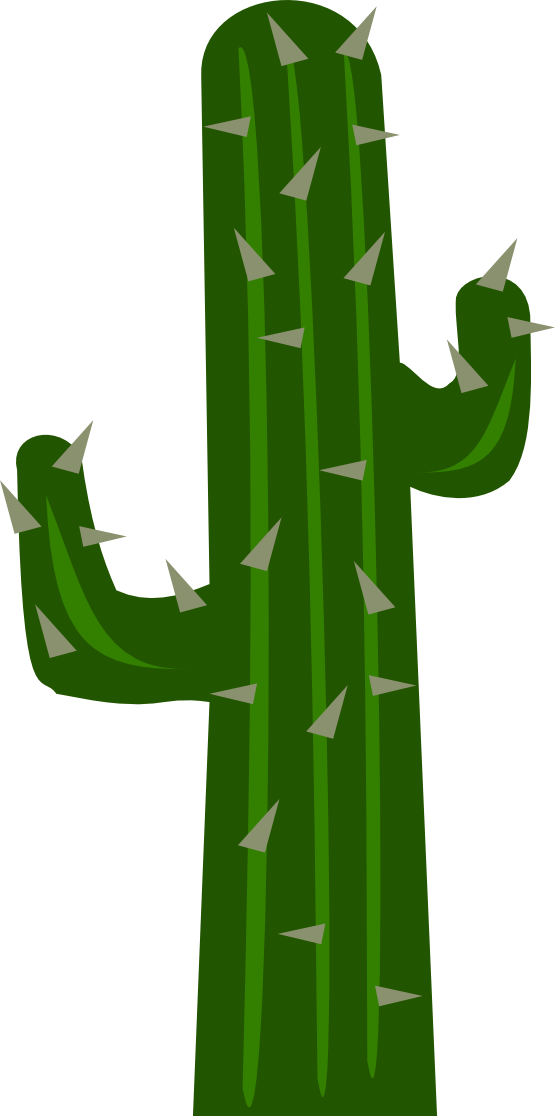 CockТусы
Гайд по запуску ракеты в Factorio
Наша команда
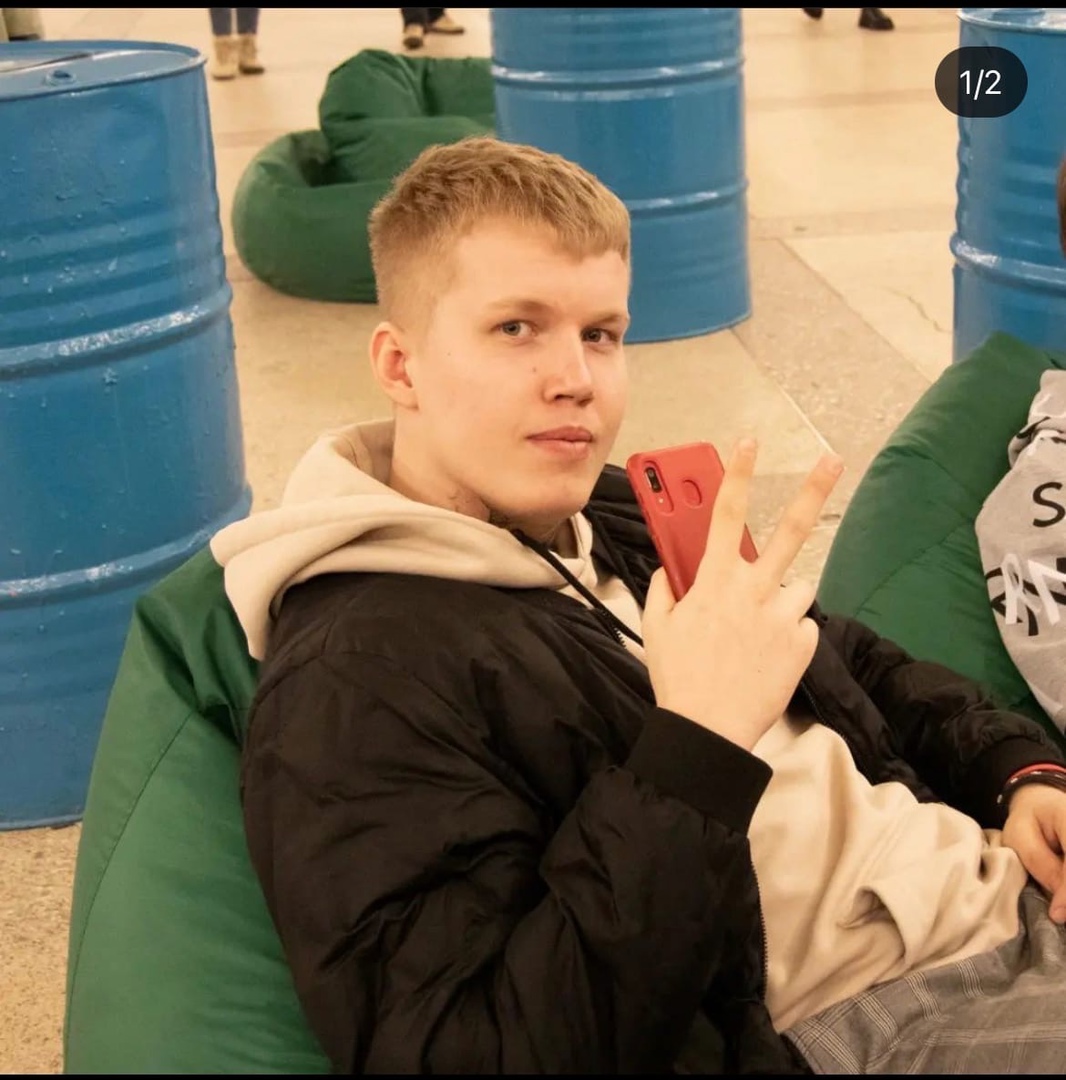 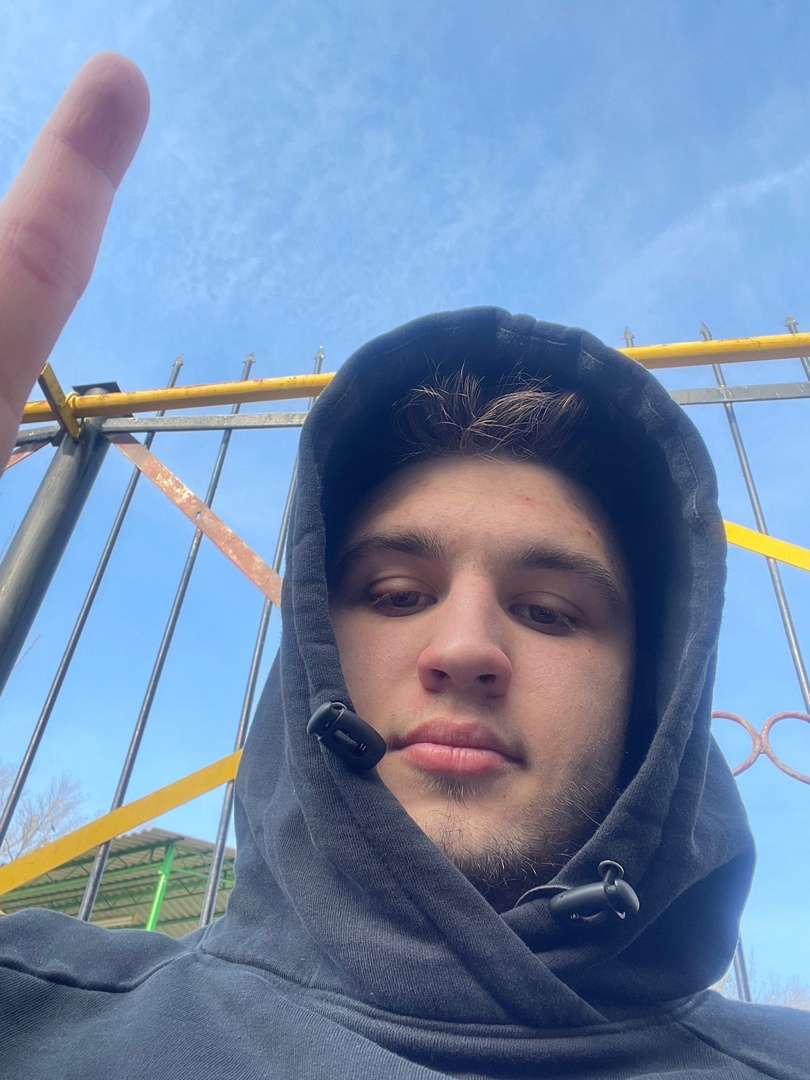 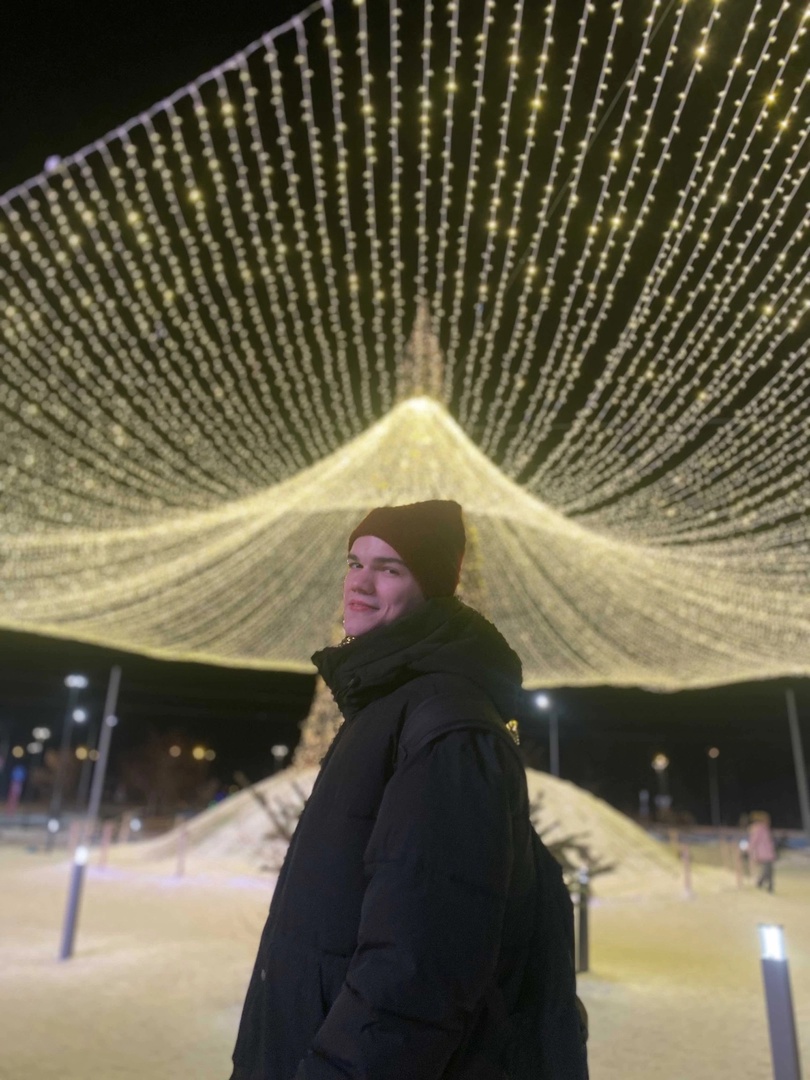 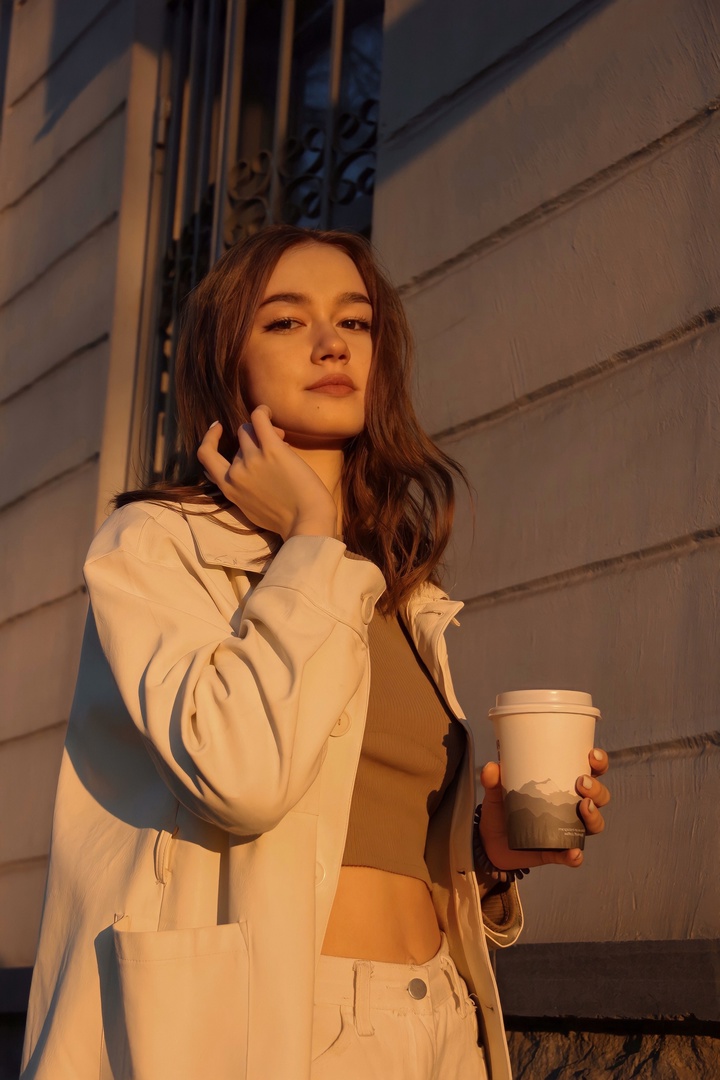 Анастасия
Бортницкая
Владислав
Соколовский
Генрих
Фризен
Михаил
Журавлёв
Аналитик
Тимлид
Дизайнер
Программист
Аналитик
1
Наш продукт
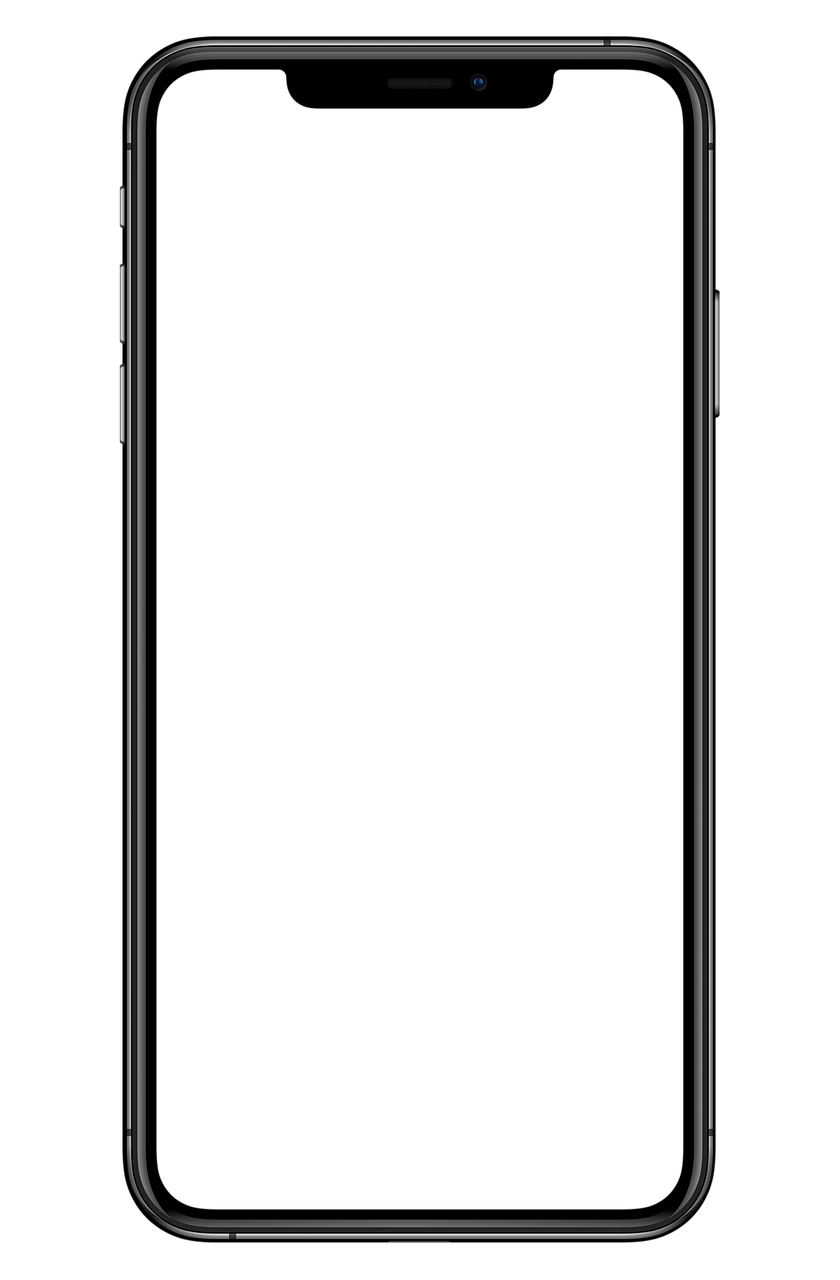 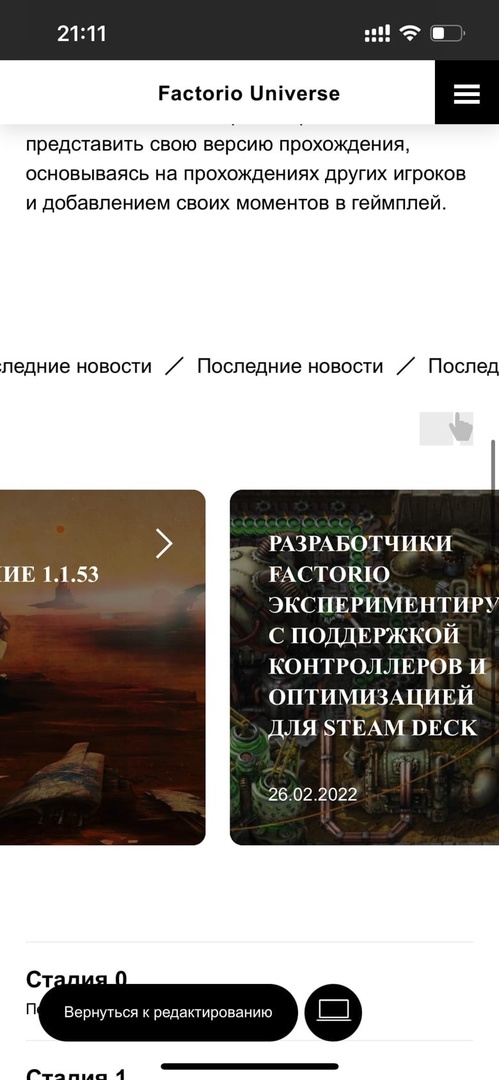 Гайд - спидран 
по игре факторио на общедоступном сайте
2
Конкуренция
Прямым конкурентом является портал wiki.factorio
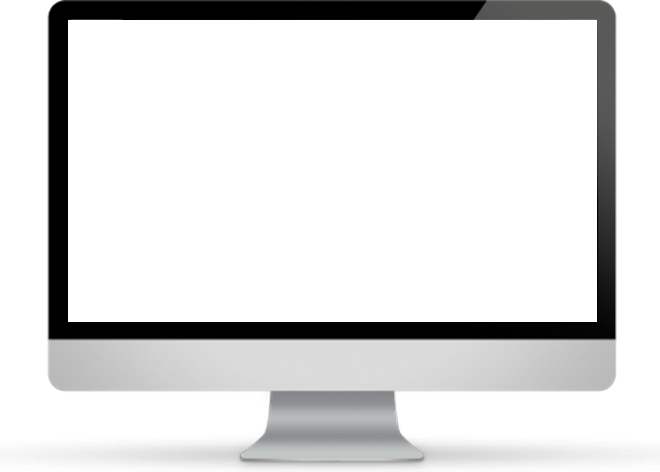 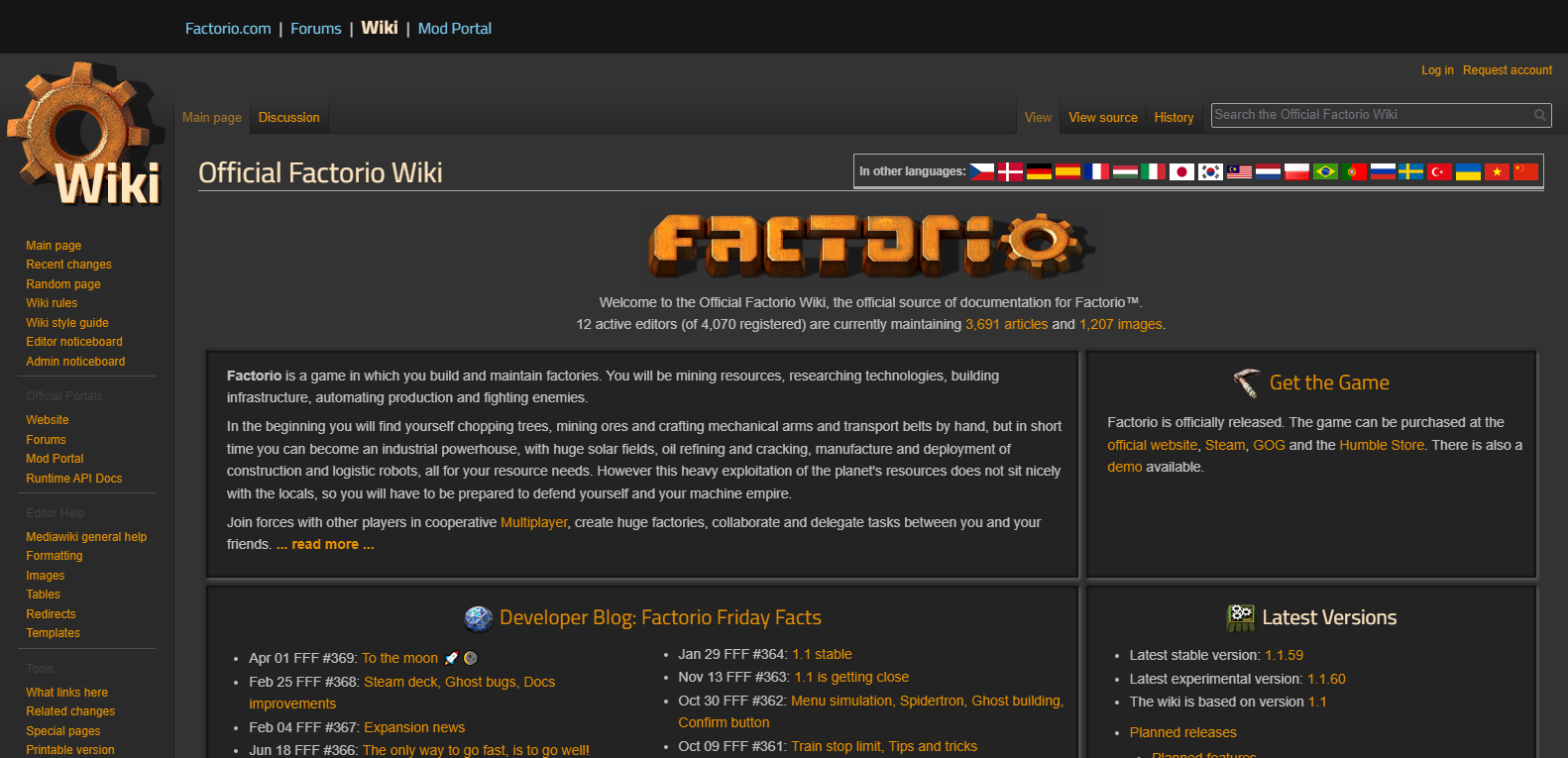 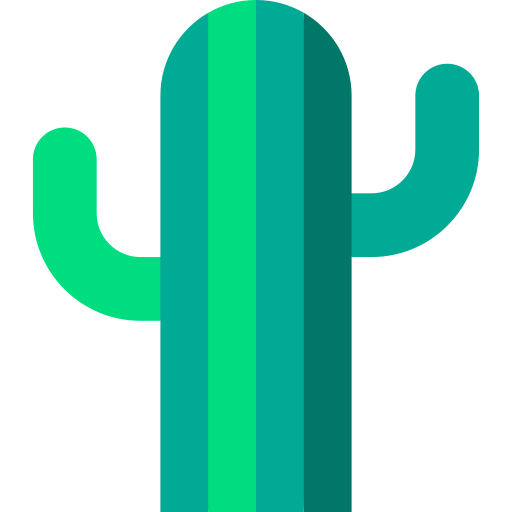 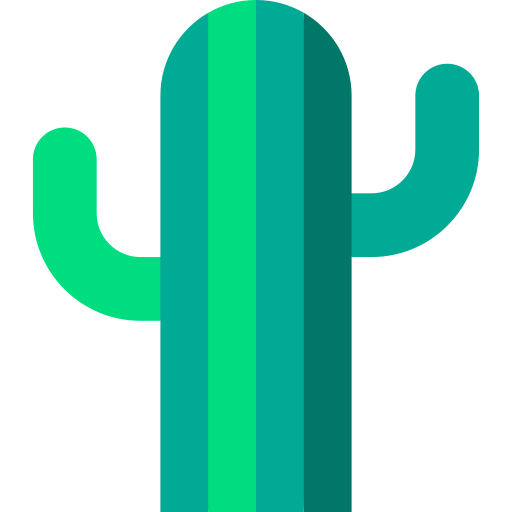 Наше преимущество:
Эргономика
Адаптация под другие устройства
Энтузиасты на YouTube
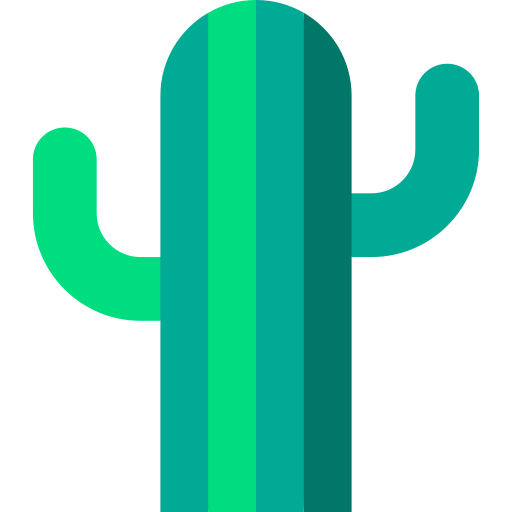 Наше преимущество:
Собственная платформа
Расписан каждый шаг
3
Целевая аудитория
Начинающие игроки
Казуальные игроки
Отсутствие опыта и нужда в поиске информации
Долгое и нудное развитие в игре
Общее у всей аудитории - потеря интереса к игре
4
Решение
Гайд на общедоступном сайте
Основные функции:
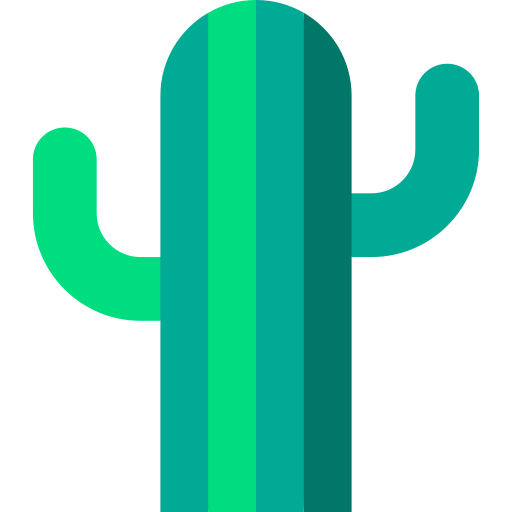 Сценарий спидрана
Советы
Пути решения в случайных ситуациях
Предоставление наглядных скриншотов
Фитчи
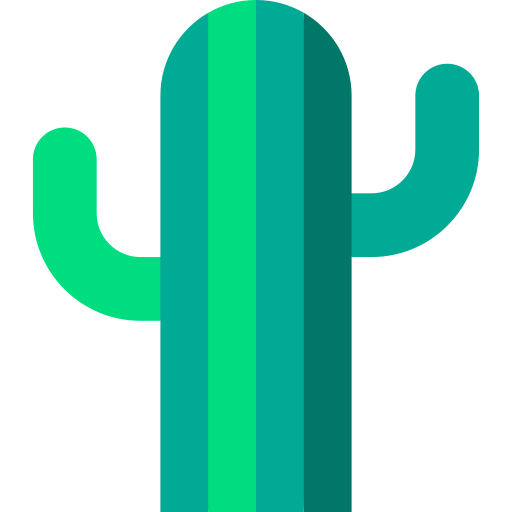 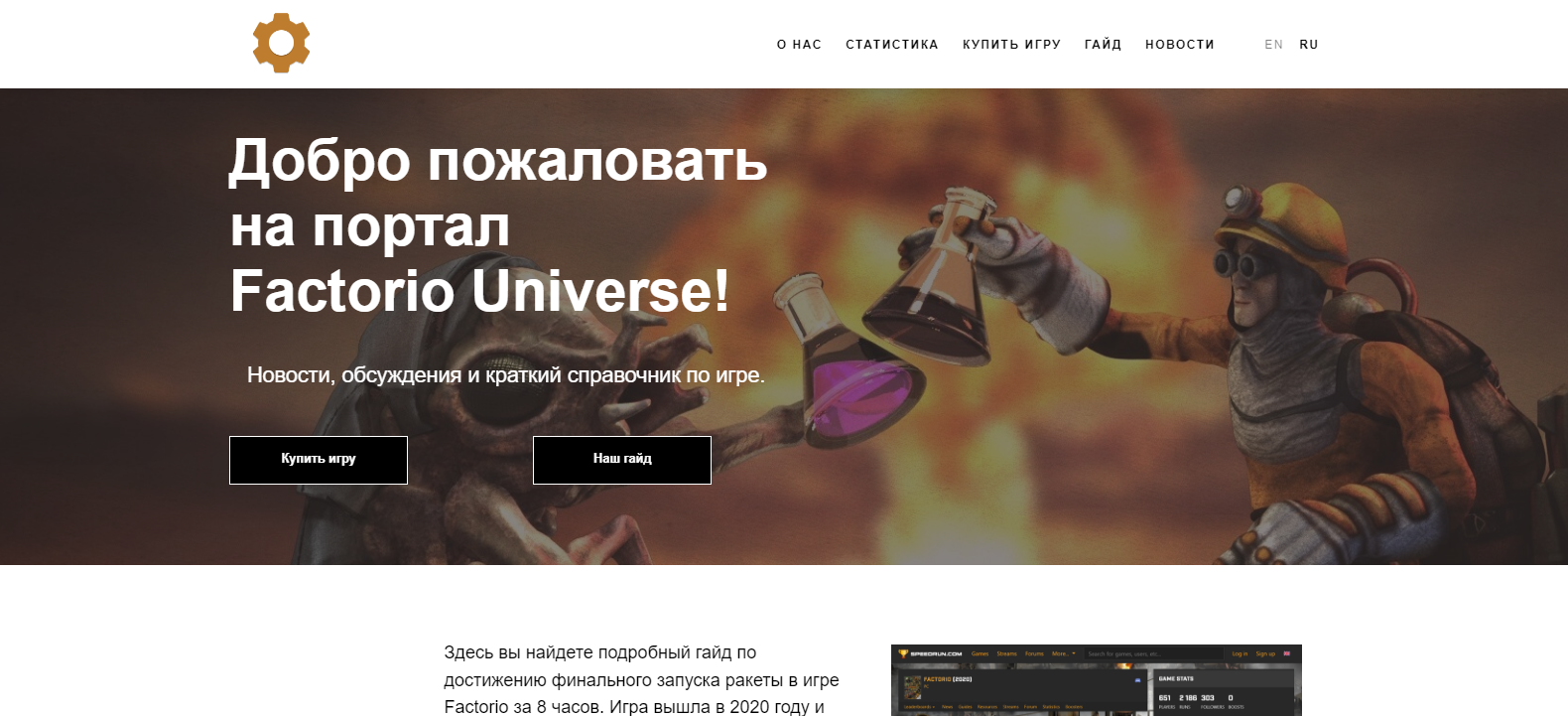 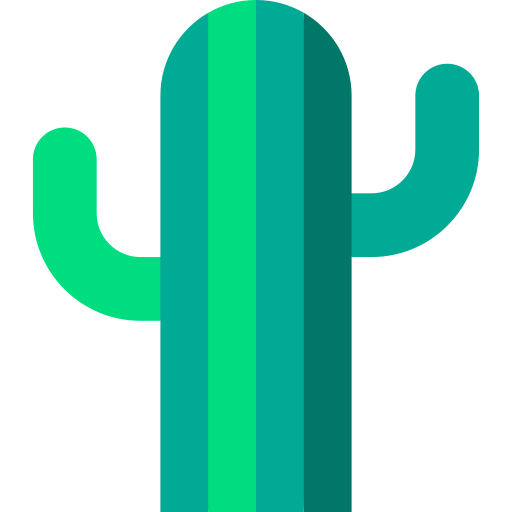 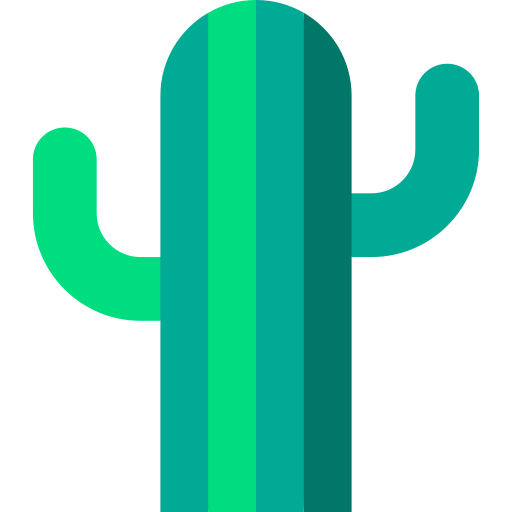 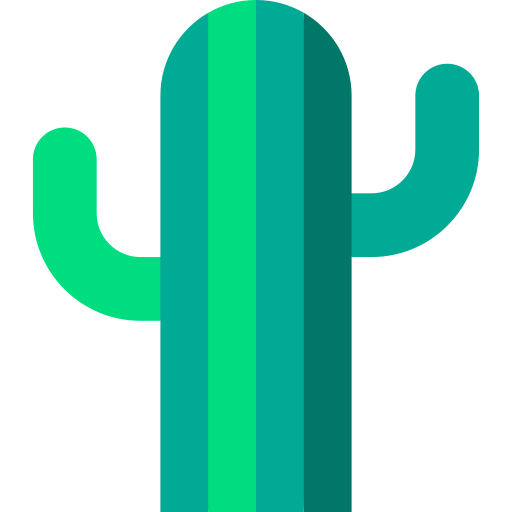 5
Стек разработки
Интерфейс для сайта был создан на Figma
Сайт был сделан на Tilda
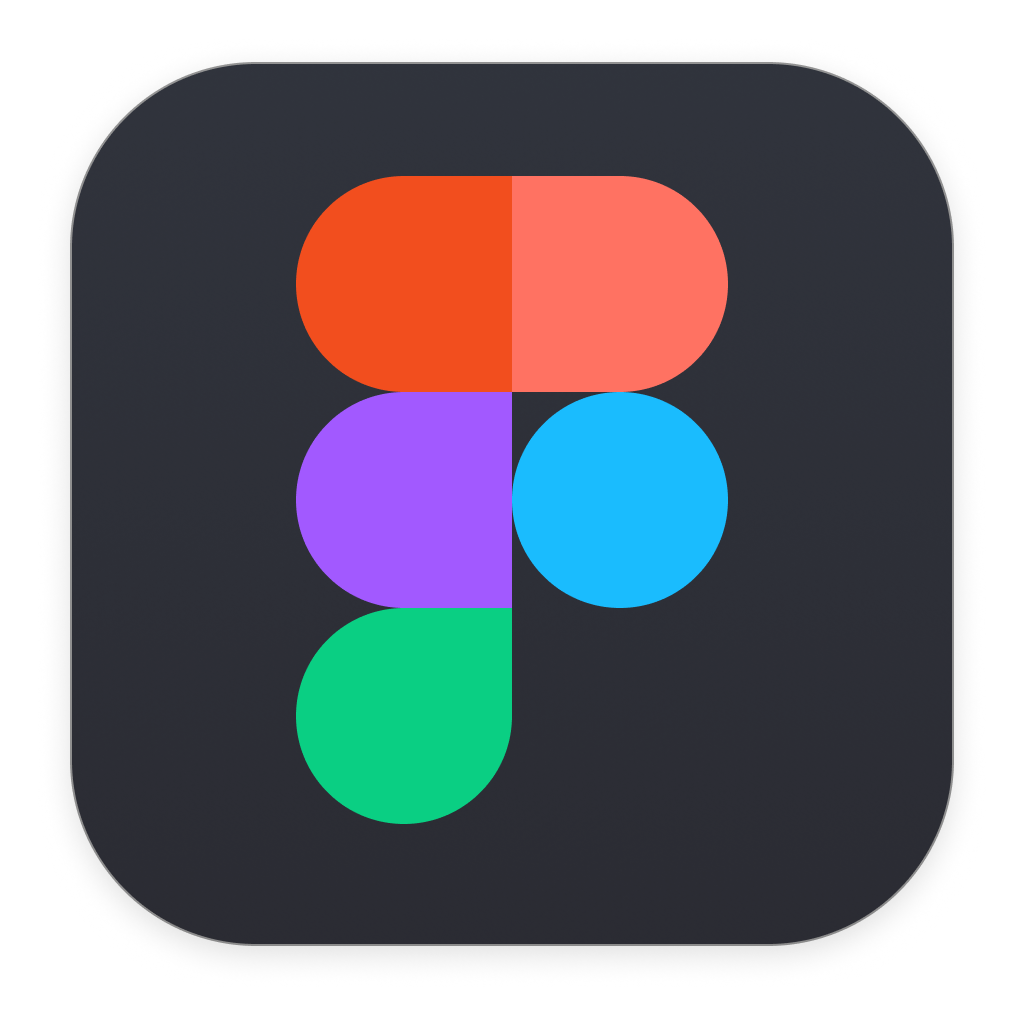 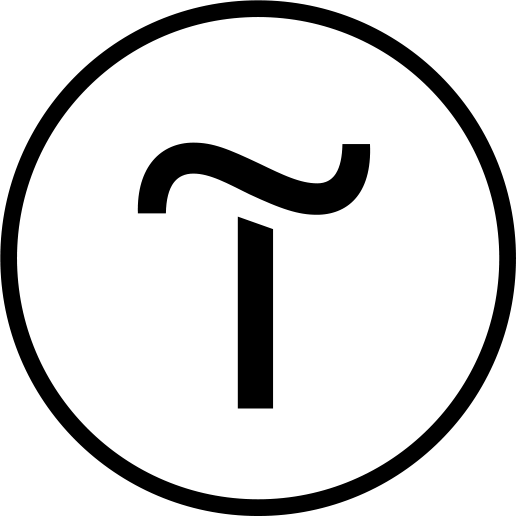 6
Наше прохождение
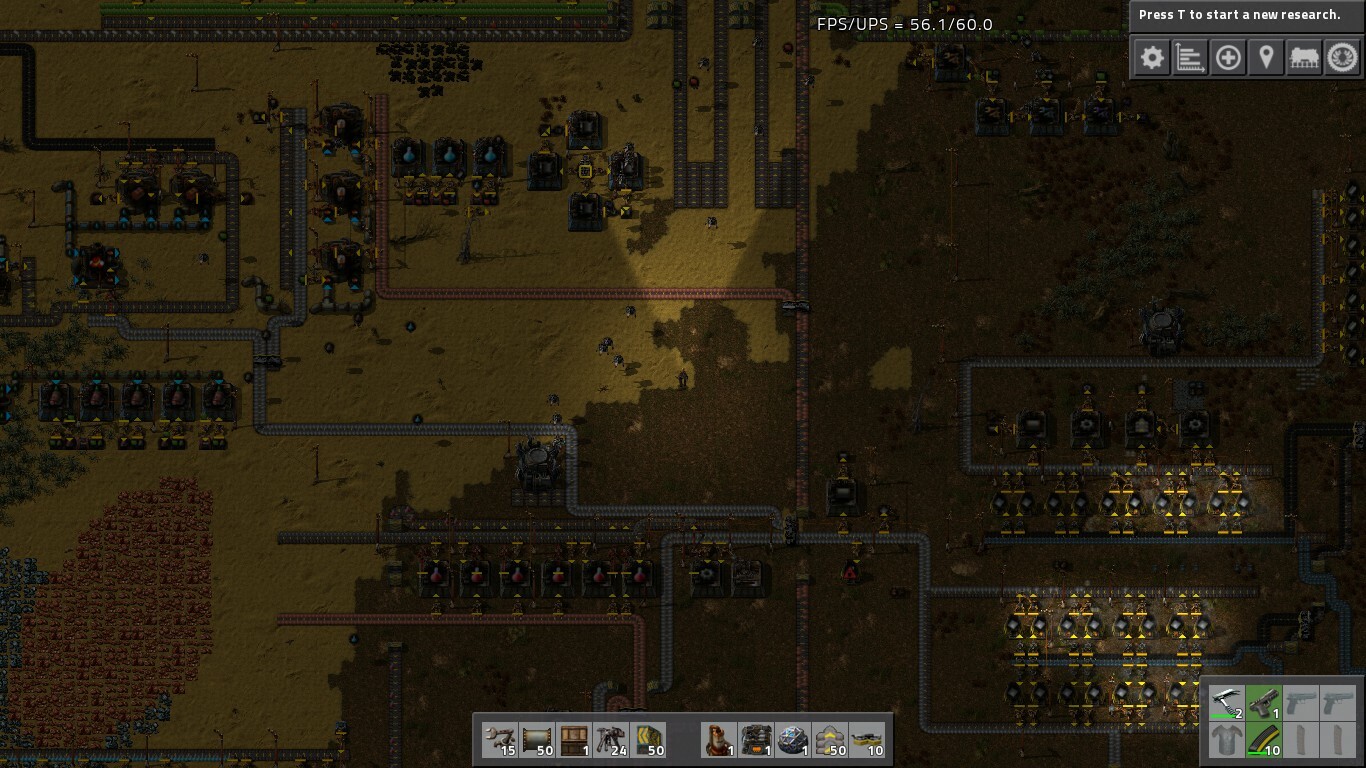 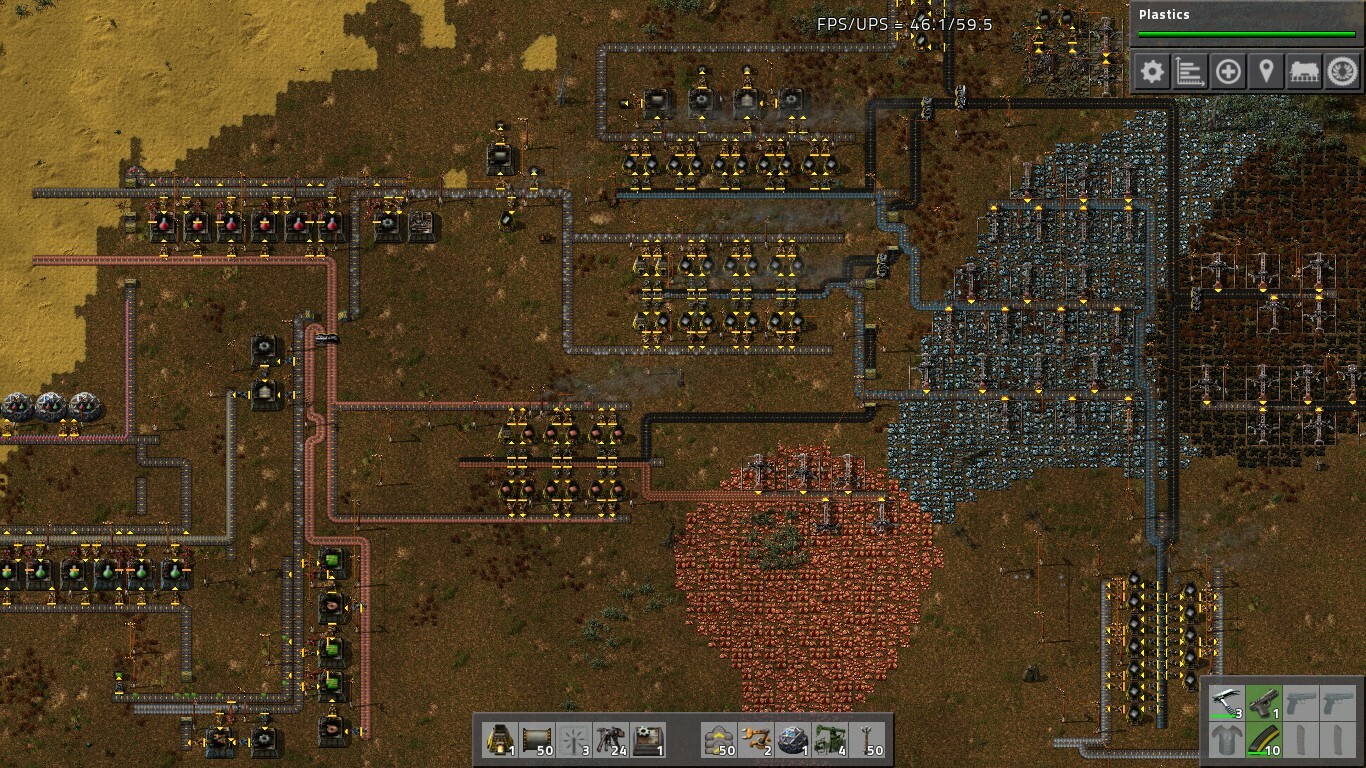 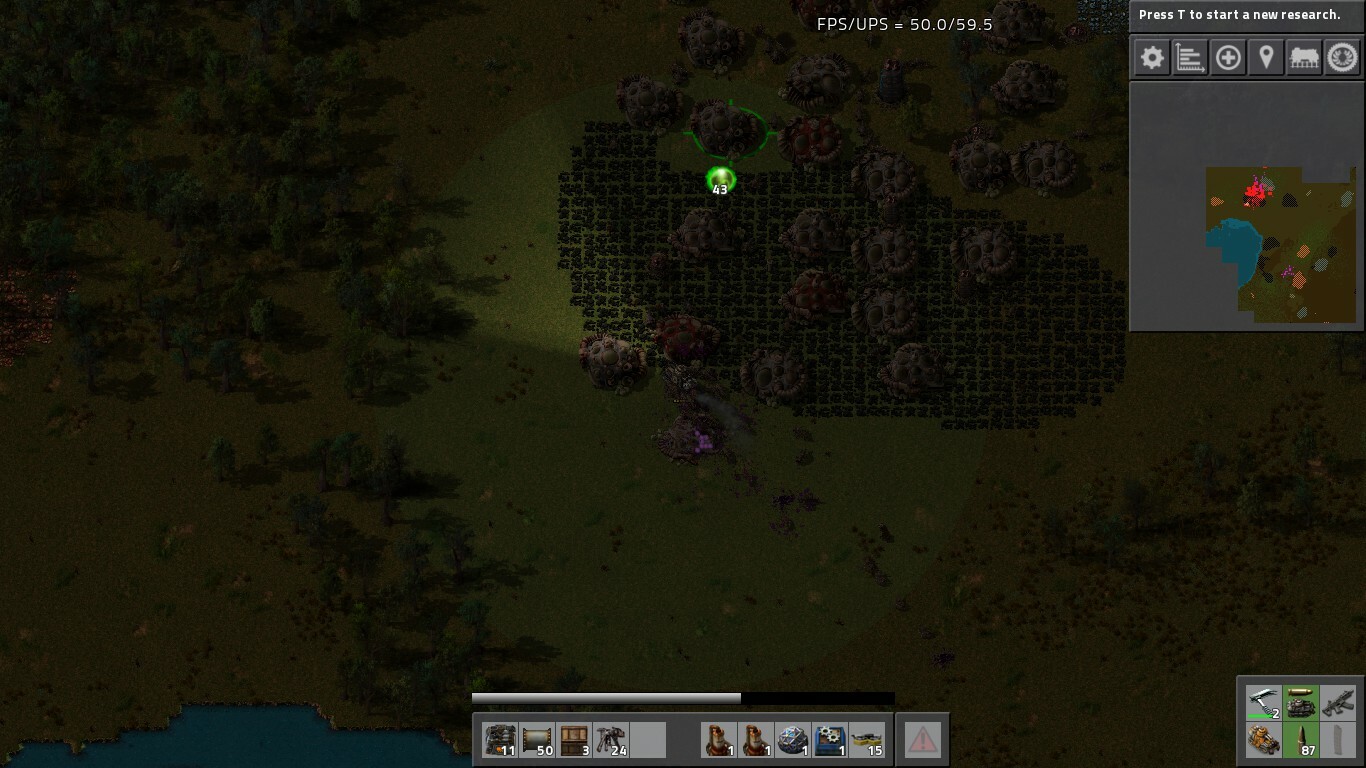 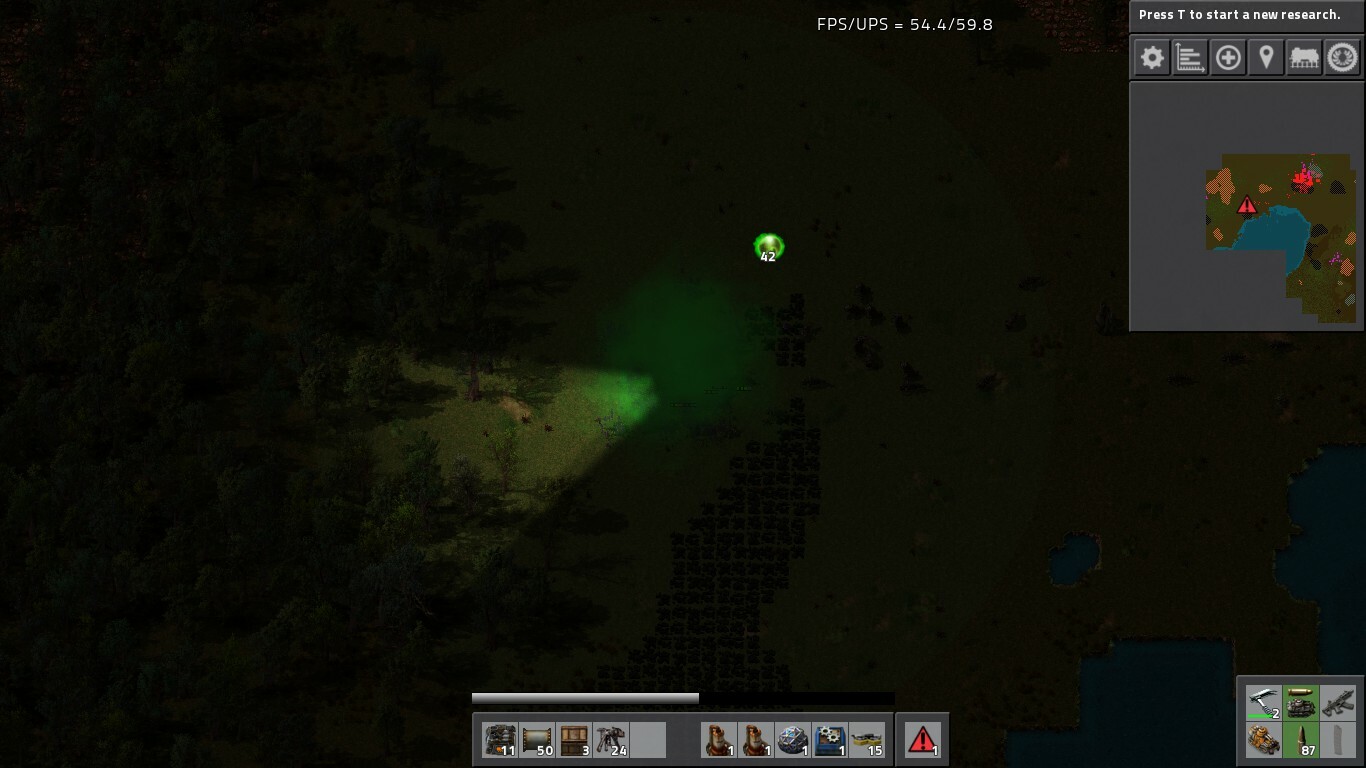 7
Спасиб за внимание
8